Webinar on: Skills for Economic diversification in Central Africa: leveraging experiences from successful comparators and building partnershipsUNECA
Leather Production 
what to learn from Ethiopia
Nebiyeleul Gessese (PhD)
30 July 2020
Comparison of Livestock Population and RHS Productivity
Bovine Hides
Sheep Skins
Goat Skins
Informal live animal trading
Raw Hide and Skin (RHS) Trading Overview
Animal Husbandry
Production
Trading
Animal holding practices and distribution around the Country
Slaughter practices (export or domestic) 
 Collection and delivery of RHS
Trade, sales, direct procurement from production sources to tanneries
The proportion of livestock under commercial ownership/ranching model is estimated to be less than 1%
Traceability and animal welfare issues are huge obstacles which need to be addressed through close knit collaboration between the Ministry of Agriculture and other relevant stakeholders
 Trading of live animals in key areas is driven by the demand of the export abattoirs who have in turn driven down the slaughter age as a result of consumer demand pressures
 Younger animals being traded means limited usability of the skin and ultimately low product diversity and portfolio-this creates a limit on a firm’s ability to compete
Animal Husbandry
There are 4 major animal husbandry challenges which have a direct impact on RHS as an input for the leather industry
Systems of raising livestock 
Disease Prevalence and Management
Transportation and handling  
Traceability
Raw Hide and Skin Production and Supply
4 - Common slaughter methods
Backyard slaughter
Rural Slaughter Slab Operation
Domestic  Abattoir
Export  Abattoir
RHS Supply to Tanneries
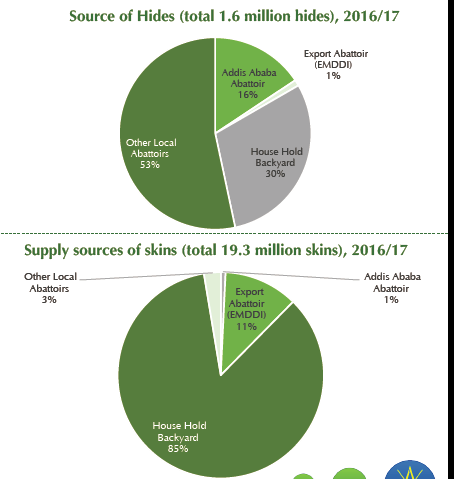 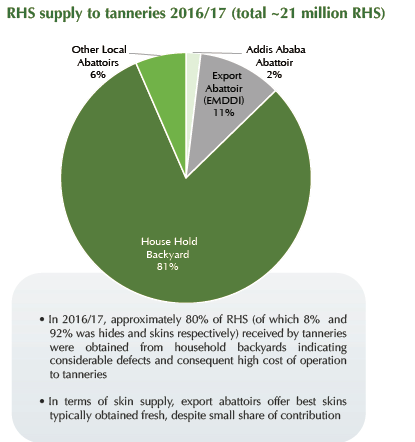 Key Steps Involved in Trading RHS
Production
Collection
Storing & 
Preservation
Semi-processing  (wholesale)
Collection
Tannery
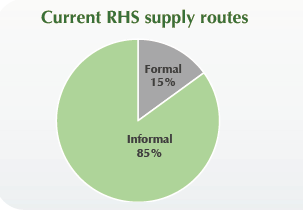 Landscape – Tanneris
Current Breakdown of Investment
Joint Venture (JV) 3%
Foreign Direct Investment (FDI) 45%
Domestic Investment (DI) 52% 


Total of 33 registered tanneries, of which 24 are currently operational
14 are FDI and 19 are DI 
Of the total daily capacity of 1 million sq. ft. of fished leather about 60% comes from FDIs
FDIs focus more on skin than hides
Tanning Process – Finished Leather
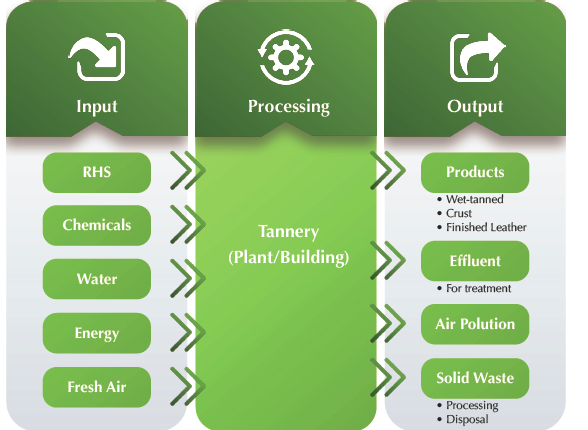 Transitions in the Ethiopian Tanning Sector Regulations
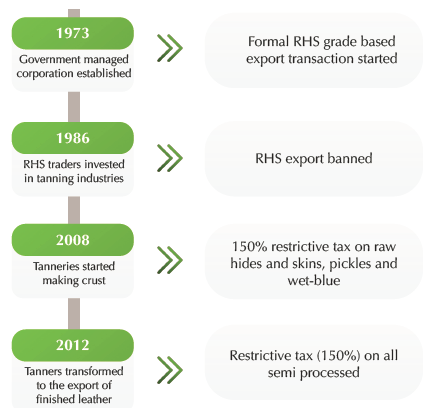 Estimated/Potential RHS Production and Tanneries Capacity
Product Manufacturing - Leather Goods
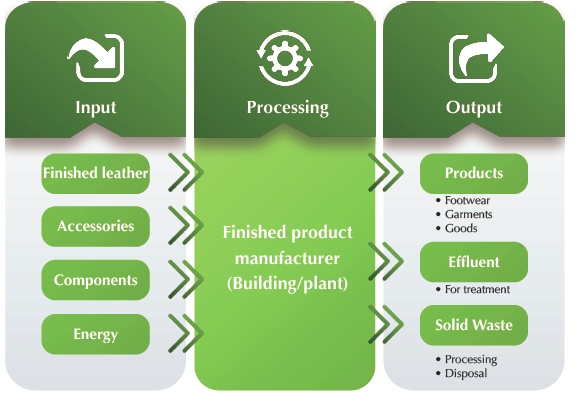 Target vs Actual Exports (USD ‘000) - Leather Goods
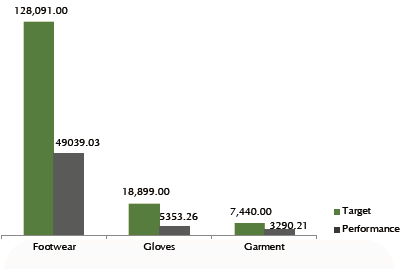 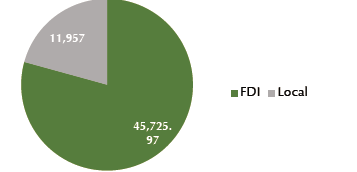 Constraints in the Ethiopian - Leather Sector
Environment and Sustainability
Compliance to International Standards   
Export and Investments 
Finance and Incentives
Institutional Coordination 
Customs and Logistics 
Workforce Development and Sustainability
Policy  and/or Technical Interventions undertaken and envisaged  – Leather Sector
Inputs supply (RHS, Chemical, Accessories etc.)
Policy  and/or Technical Interventions undertaken and envisaged  – Leather Sector … Cont’
Production Process
Policy  and/or Technical Interventions undertaken and envisaged  – Leather Sector … Cont’
Marketing
Export and Investment
Policy  and/or Technical Interventions - Leather Sector  … Cont’
Environment
Incentives, Coordination, Logistics, and Customs
Policy  and/or Technical Interventions - Leather Sector  … Cont’
workforce development